Case Study Polls
WVSHA 2019
https://tinyurl.com/wvsha-1
Case Study 1: CF Mentor MIA
https://tinyurl.com/wvsha-2
Case Study 2: Can You Swallow This?
https://tinyurl.com/wvsha-3
Case Study 3: The New Job
https://tinyurl.com/wvsha-4
Case Study 4: Early Intervention SLP Diagnoses Sleeping Infant
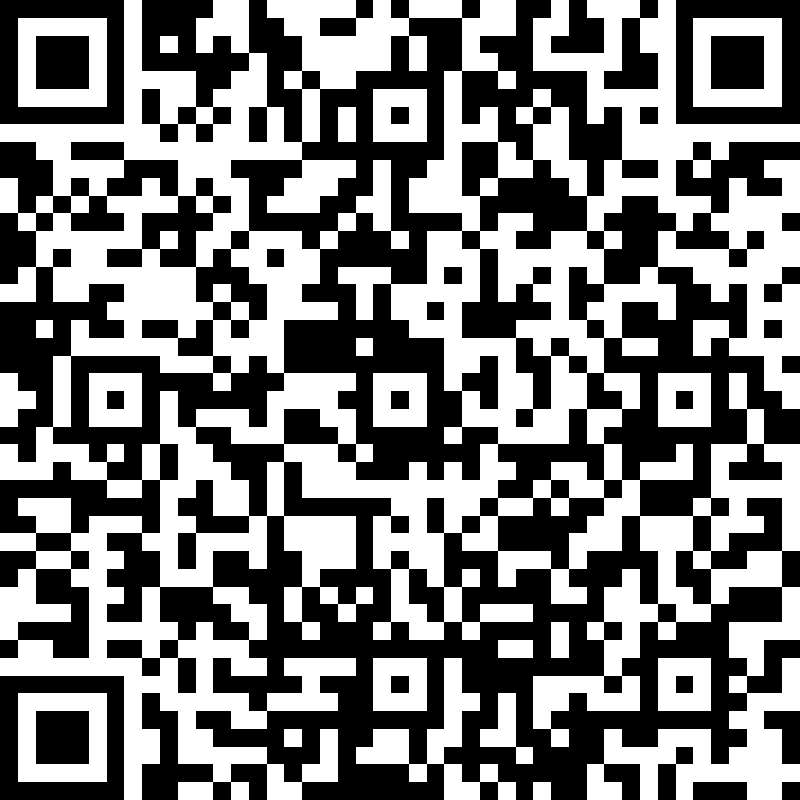 https://tinyurl.com/wvsha-5
Case Study 5: Appropriate Assessments
https://tinyurl.com/wvsha-6
Case Study 6: Supervision of a Speech-Language Pathology Assistant
https://tinyurl.com/wvsha-7
Case Study 7: Hearing Screening Results
https://tinyurl.com/wvsha-8
Case Study 8: Private Therapy after Work Hours
https://tinyurl.com/wvsha-9
Case Study 9: Bilingual Services
https://tinyurl.com/wvsha-10-11
Case Study 10/11:SNF Resident Disagrees with Diet Recommendation/Dysphagia Concerns
https://tinyurl.com/wvsha-12
Case Study 12: Wedding Jitters